Ivan Polikarp Severitan
Biografija
Rođen u Šibeniku 1472.
Hrvatski dominikanac i humanist
Gradska gramatička škola (Šibenik)

Sklonost pjesništvu – Rimska književna akademija
Natjecanje u sastavljanju pjesama – pjesničko ime Pompilius

U Ferrari studira filozofiju, u Bologni teologiju
Rektor generalnog učilišta u Perugii i Anconi
Predavao je humanističku književnost i filozofiju
Djela
Komentar Senekinoj etici – 1.hrvastki humanist koji se počeo baviti izdavanjem starih klasičnih pisaca
2 epska spjeva
De retrogradi natura – osnove latinske metrike
Komentar Donatove latinske gramatike
Latinska gramatika – priručnik za učenike koji se pripremaju za studij retorike
O dobro uređenoj državi
Vladar - ćudoredan (etički dobar, moralan); treba se voditi razboritošću i mudrošću
njegovati državu pomoću raznih vještina; samo radom i pravednošću država može napredovati i povećati se (po starom rimskom običaju-nijedan senator nije odavao odluke drugih)
treba ostaviti djeci vrlinu (radije nego imutak jer je ona stalnija)
„Raditi ono što bi htio da i drugi rade i za što bi želio da i tvoja djeca rade”
trajnost države – u gradovima neka budu hramovi Minerve (Atene - božice mudroti i vještine)
običaji svjetine: ne valja slušati glas svjetine već glas srčanih, jer govor svjetine,raspršen na razne glasove obično se kvari i rijetko potraje
srčan vladar pučku gmilu nadvisuje blagošću i dobrim običajima
običaji sudaca: mora biti stroži prema okrutnijima; neka bude suzdržan u srdžbi i neka je zrelošću potiskuje
običaji tiranina: tiranin tlači dobre, zle potiče da se bune protiv moćnijih; nema pobožnosti, prijateljstva ni ljubavi prema vrlini
takvog vladara nitko ne želi i stoga neće dugo potrajati 
4 osobe potrebne u svakom gradu: svećenik,liječnik,sudac i učitelj djece
Odnosi u obitelji, odgoj
Mladi
ne znaju ništa osim onog što su ih poučili roditelji ili zakoni 
lakovjerni, odaju se tjelesnim strastima, ne koriste razum, skloni laganju
Stari
nepovjerljivi, puni iskustva, plašljivi, žive od uspomena
Srednja dob
zlatna sredina

Ženidba - potrebna
muškarci i žene su si međusobno potrebni
različite uloge: žene podređene
Protiv incesta, sličnost (godine, status, karakter)
žene
18+ (ni prestara ni premlada); moraju biti vrijedne, stidljive, šutljive, kloniti se svađa; važne tjelesne karakteristike (plodnost)
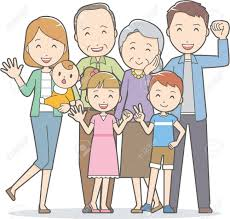 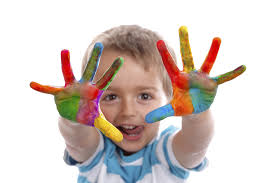 Odnosi u obitelji, odgoj
DJECA
od mlade dobi poučavati vrlini i običajima
oponašaju roditelje (važna uloga ljubavi)
nije razvijen razum
slušati više jezika
naći dobrog učitelja (poučavati dobar život i slobodne vještine)
ne govoriti ni slušati sramotno
ne smiju odgovarati ako nisu pitani
lagana i umjerena hrana; ne piti vino jer zamućuje pamet
navikavati na hladnoću jer tako postaju stariji i mudriji
do 15 godine moraju se pokoravati starijima